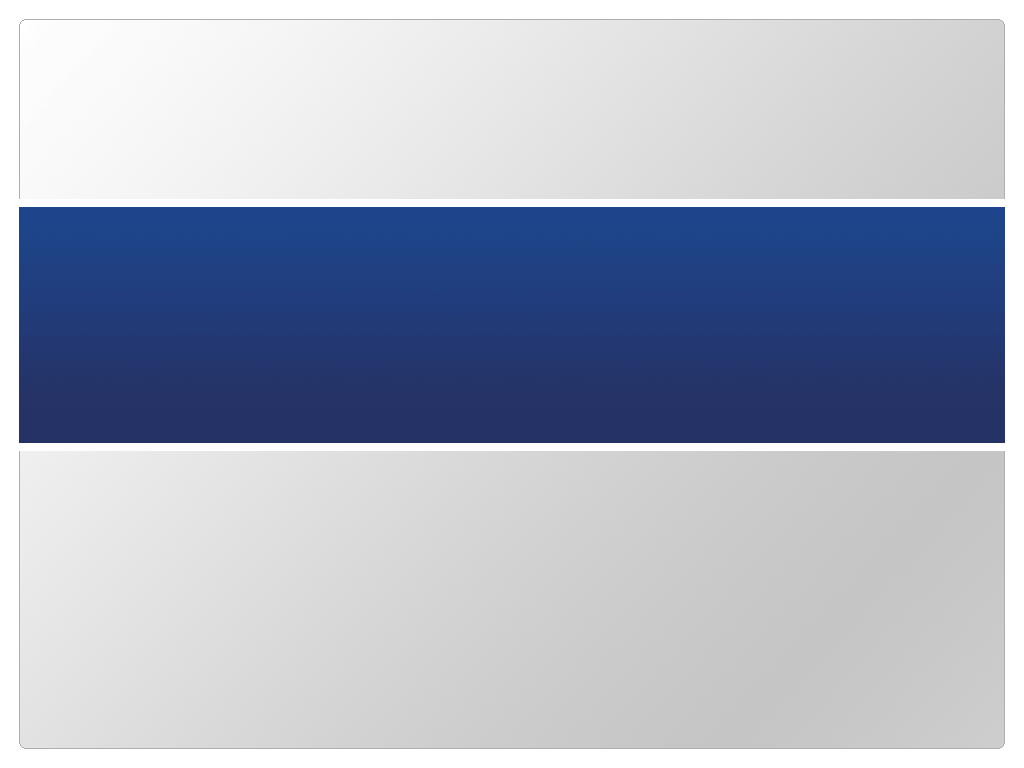 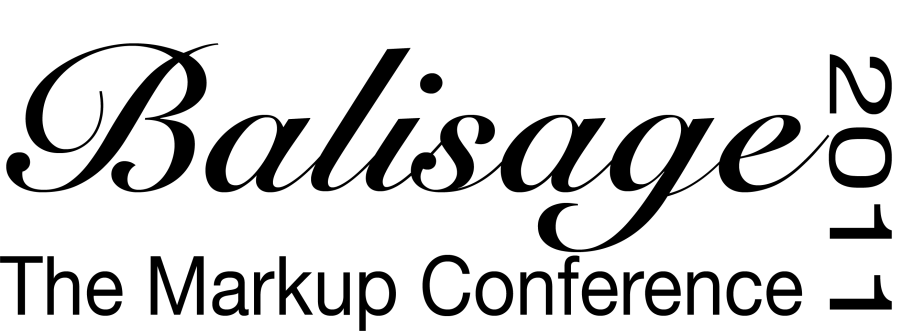 JXON
An Architecture for Schema and Annotation Driven JSON/XML Bidirectional Transformations
David A. Lee
Senior Principal Software Engineer
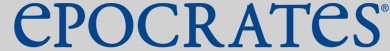 Slide 1
An experiment ...
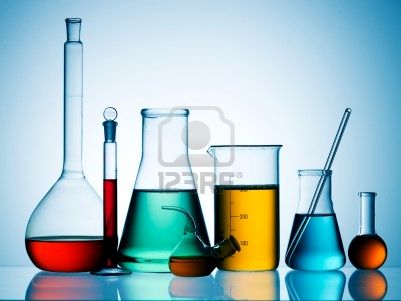 Slide 2
This Presentation ...
IS

Research 
Goals
Architecture
How it works !
Case Study 
Full of tiny examples
A working implementation ready for download now
IS NOT

Life, the Universe and Everything
Complete details – see the paper for more
An answer to everything
Fulfillment of all goals
API Documentation
Slide 3
Markup Domains
JSON World
XMLWorld
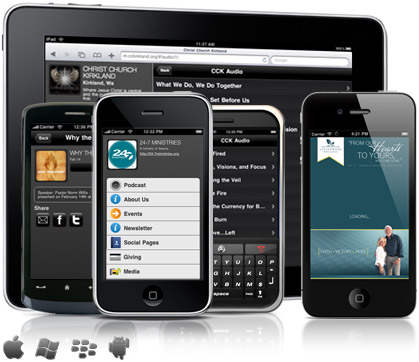 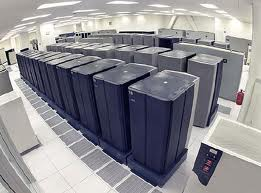 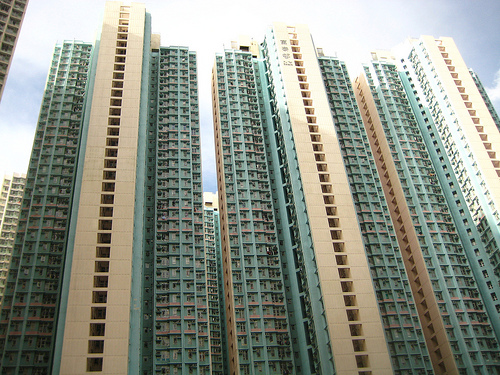 Slide 4
In the Ideal World  ...
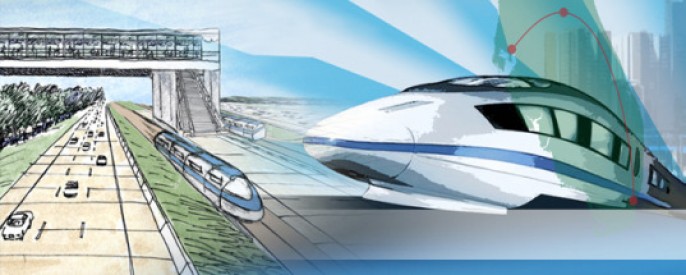 Slide 5
JSON and XML would be equivalent ...
XML
JSON
<BOOKS>
  <BOOK id="1">
    <TITLE>My Favorite Book</TITLE>
    <PRICE>1.23</PRICE>
  </BOOK>
  <BOOK id="1a">
    <TITLE>XML for Dummies</TITLE>
    <PRICE>5.25</PRICE>
  </BOOK>
  <BOOK id="3">
    <TITLE>JSON for Dummies</TITLE>
    <PRICE>200.95</PRICE>
  </BOOK>
</BOOKS>
{ "BOOKS" : [ 
  { "id" : "1" , 
     "title": "My Favorite Book" , 
       "price" : 1.23 },
  { "id" : "1a" , 
     "title": "XML for Dummies"  , 
      "price" : 5.25},
  { "id" : "3" , 
     "title": "JSON for Dummies" , 
      "price" : 200.95 }
]}
Slide 6
JSON != XML – they just don't translate easily
How would a translation know to consistently use a string value for "id" and "title" but a numeric value for "price" ?
Where does the "BOOK" element come from when translating to XML ?
How does the JSON to XML transformation code know to make "id" into an attribute in XML but not price or title ? 
How does the XML to JSON translation know to construct an array in JSON ?
Where does the name conversion rule for "TITLE" vs. "title" and "PRICE" vs. "price" occur ?
Slide 7
In reality ...
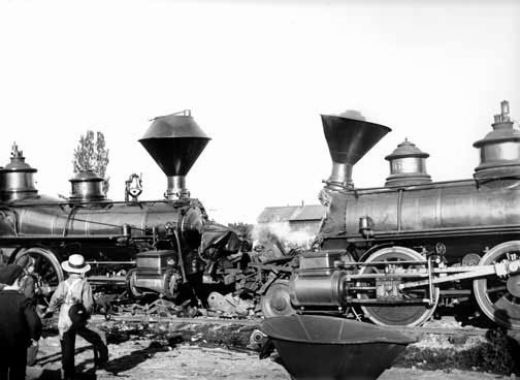 Slide 8
In Reality – json.org XML to JSON
{
 "childNodes": [
  {
   "childNodes": [
    {
     "childNodes": 
         ["My Favorite Book"],
     "tagName": "TITLE"
    },
    {
     "childNodes": [1.23],
     "tagName": "PRICE"
    }
   ],
   "id": 1,
   "tagName": "BOOK"
  },
{   "childNodes": [
    {
     "childNodes": 
       ["XML for Dummies"],
     "tagName": "TITLE"
    },
    {
     "childNodes": [5.25],
     "tagName": "PRICE"
    }
   ],
   "id": "1a",
   "tagName": "BOOK"
  },
{
   "childNodes": [
    {
     "childNodes": 
             ["JSON for Dummies"],
     "tagName": "TITLE"
    },
    {
     "childNodes": [200.95],
     "tagName": "PRICE"
    }
   ],
   "id": 3,
   "tagName": "BOOK"
  }
 ],
 "tagName": "BOOKS“ }
Slide 9
In Reality – json.org JSON to XML
<BOOKS>
	<id>1</id>
	<title>My Favorite Book</title>
	<price>1.23</price>
</BOOKS>
<BOOKS>
	<id>1a</id><title>XML for Dummies</title>
	<price>5.25</price>
</BOOKS>
<BOOKS>
	<id>3</id>
	<title>JSON for Dummies</title>
	<price>200.95</price>
</BOOKS>
Not Well Formed
Slide 10
Interesting Issues
Inconsistent typing of the "id" value
Very verbose and complex JSON representation
JSON arrays where simple values should be used
Pairs of 'name/value' members where native JSON member names should be used
Unnecessary distinctions between how attributes and child elements are serialized
Slide 11
JXON Goals
JSON and XML Converge
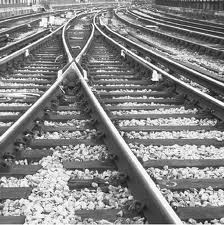 Slide 12
JXON Goals
Simple specification for XML to/from JSON transformations
Results are what authors actually want
Markup agnostic (not biased to either XML or JSON)
Make use of Schema information and annotations to guide transformations
Slide 13
JSON / XML – What’s the problem?
Anonymous Values
JSON
XML
“Hello World”
<root>Hello World</root>

		or

<root value="Hello World"/>
Slide 14
JSON / XML – What’s the problem?
Arrays
JSON
XML
[ 1 , "String" ]
<array>1 String</array>
	
<array>
  <entry>1</entry>
  <entry>String</entry>
<array>
	
<array 
   entry1="1" entry2="String"/>
	
<entry>1</entry><entry>String</entry>
Slide 15
JSON / XML – What’s the problem?
Implicit Types (e.g. "Duck Typing")
JSON
XML
“value”: “1.5”   

or

“value”: 1.5
<value>1.5</value>
Slide 16
JSON / XML – What’s the problem?
Many more issues …
Identifiers
Namespaces
Processing Instructions
Attributes
Character Set
Comments
Document Node
Serialization format
Character Encodings
Slide 17
Existing Designs and Implementations
The JSON to XML converter from json.org 
JSONx 
Badgerfish 
Rabbitfish 
JSON Markup Language (JsonML) 
XSLTJSON, XML to JSON using XSLT 
XML to JSON jQuery Plugin 
Boomerang - A bidirectional programming language for ad-hoc, textual data. 
XSugar - Dual Syntax for XML Languages 
OGF Standards: Data Format Description Language (DFDL)
Slide 18
General Categories of existing implementations
Represent arbitrary JSON in an XML format
Result: A very ugly XML format
Represent arbitrary XML in a JSON format
Result: A very ugly JSON format
Convert XML to JSON in a JSON friendly format
Result: Works only for simple XML documentsLoses or crashes on unexpected content
Convert JSON to XML in a XML friendly format
Result: Works only for simple JSON documentsLoses or crashes on unexpected content
Slide 19
Liberty vs. Equality
Inequality will exist as long as liberty exists. It unavoidably results from that very liberty itself.— Alexander Hamilton GM— Syd Bauman – Balisage 2011
Slide 20
Classes of transformations
Slide 21
JXON Overview
Slide 22
JSON to XML
Slide 23
XML to JSON
Slide 24
JXON internal implementation
Slide 25
Schema and Annotations
XSD or RNG (XML) schema
Provides type information
Provides element and attribute use 
Annotations 
Provide the general “pattern” for the document
Apply specific overrides for transformation rules
Elements
Attributes
Types
Text
Children handling
Slide 26
Patterns
Apply a set of rule properties to a name (“rule”)
Rule properties work together to form transformation styles
Extensible
May be mixed and applied to individual items
Support for 2 patterns currently – more to come
Full
A completely lossless bidirectional pattern
Simple
A common pattern for simple schemas
Lossless and bidirectional for a subset of schemas
Slide 27
Element Rules
Name translations
Attribute handling
Child element handling
Text handling
Types
Slide 28
Attribute Rules
Name translations
Object wrapping

Types
Slide 29
Full Pattern
<pattern name="full">
<element>
	<!-- Wrap all child text and elements in an object -->
	<children wrap="object" name="_children" />

	<!-- Wrap all attributes in an object -->
	<attributes wrap="object" name="_attributes" />

	<!-- Do not wrap text by itself, it is in the _children -->
	<text wrap="none"/>

	<!-- Values are typed and wrapped according to schema -->
	<value wrap="schema" type="schema" />
	<json_namesearch="\{([^}]*)\}?(.+)$" replace="$2"/>
</element>
<attribute>
	<value wrap="schema" type="schema" />
	<json_namesearch="\{([^}]*)\}?(.+)$" replace="$2"/>
	<json_object omit="false"/>
</attribute>
Slide 30
“full” pattern on the full schema
default namespace = ""
#<jxon:pattern name=“full"/>
grammar {
start =  Books

Books = element BOOKS { Book+ }

Book = element BOOK {
      attribute id { xsd:NMTOKEN },
      Title, 
      Price
}

Title =    element TITLE { text }

Price = element PRICE { xsd:decimal }
}
Slide 31
Full Sample
XML
JSON
<BOOKS>
  <BOOK id="1">
    <TITLE>My Favorite Book</TITLE>
    <PRICE>1.23</PRICE>
  </BOOK>
  <BOOK id="1a">
    <TITLE>XML for Dummies</TITLE>
    <PRICE>5.25</PRICE>
  </BOOK>
  <BOOK id="3">
    <TITLE>JSON for Dummies</TITLE>
    <PRICE>200.95</PRICE>
  </BOOK>
</BOOKS>
{   
  "BOOKS":   {
    "_children":   ["\n    ",   {
       "BOOK":
        {    "_attributes":
          {
           "id":"1"
          },    "_children":   ["\n        ",
           {   "TITLE":
             {
              "_children":   ["My Favorite Book"]
             }
           },"\n        ",
           {
            "PRICE":
             {
              "_children":   [1.23]
             }
           },"\n    "]
        }   },"\n    ",
   …
Slide 32
Simple Pattern
<pattern name="simple">
    <element>
	<children wrap="none" />
   	 <attributes wrap="none" />
	<text wrap="object" name="_text" />
	<value wrap="schema" type="schema" />
	<json_namesearch="\{([^}]*)\}?(.+)$" replace="$2"/>
    </element>

    <attribute>
	<value wrap="schema" type="schema" />
	<json_namesearch="\{([^}]*)\}?(.+)$" replace="$2"/>
    </attribute>
</pattern>
Slide 33
“simple” pattern on the full schema
default namespace = ""
#<jxon:pattern name="simple"/>
grammar {
start =  Books

Books = element BOOKS { Book+ }

Book = element BOOK {
      attribute id { xsd:NMTOKEN },
      Title, 
      Price
}

Title =    element TITLE { text }

Price = element PRICE { xsd:decimal }
}
Slide 34
Simple Sample
XML
JSON
{
  "BOOKS":
   {
    "BOOK":
     {
      "id":"1",
      "TITLE":"My Favorite Book",
      "PRICE":1.23
     },
    "BOOK":
     {
      "id":"1a",
      "TITLE":"XML for Dummies",
      "PRICE":5.25
     },
    "BOOK":
     {
      "id":"3",
      "TITLE":"JSON for Dummies",
      "PRICE":200.95
     }
   }
<BOOKS>
  <BOOK id="1">
    <TITLE>My Favorite Book</TITLE>
    <PRICE>1.23</PRICE>
  </BOOK>
  <BOOK id="1a">
    <TITLE>XML for Dummies</TITLE>
    <PRICE>5.25</PRICE>
  </BOOK>
  <BOOK id="3">
    <TITLE>JSON for Dummies</TITLE>
    <PRICE>200.95</PRICE>
  </BOOK>
</BOOKS>
Invalid JSON
Slide 35
Modified Example - RNG
default namespace = ""
#<jxon:pattern name="simple"/>
grammar {
start =  Books

#<jxon:children wrap="array"/>
Books = element BOOKS { Book+ }

#<jxon:json_name omit="true"/>
Book = element BOOK {
      attribute id { xsd:NMTOKEN },
      Title, 
      Price
}

#<jxon:json_name name="title"/>
Title =    element TITLE { text }

#<jxon:json_name name="price"/>
Price = element PRICE { xsd:decimal }
}
Slide 36
Modified Example - XSD
<xs:element name="BOOK">
    <xs:annotation> <xs:appinfo>
        <jxon:json_name omit="true"/>
      </xs:appinfo></xs:annotation>
    <xs:complexType>
      <xs:sequence>
        <xs:element ref="TITLE"/>
        <xs:element ref="PRICE"/>
      </xs:sequence>
      <xs:attribute name="id" 
            use="required" type="xs:NMTOKEN"/>
    </xs:complexType>
  </xs:element>

<xs:element name="TITLE" type="xs:string">
    <xs:annotation> <xs:appinfo>
        <jxon:json_name name="title"/>
      </xs:appinfo></xs:annotation>
  </xs:element>
  
  <xs:element name="PRICE" type="xs:decimal">
    <xs:annotation> <xs:appinfo>
        <jxon:json_name name="price"/>
      </xs:appinfo>
   </xs:annotation>
  </xs:element>
</xs:schema>
<xs:schema xmlns:xs="http://www.w3.org/2001/XMLSchema" elementFormDefault="qualified"  xmlns:jxon="http://www.xmlsh.org/jxon">

  <xs:annotation> <xs:appinfo>
      <jxon:pattern name="simple"/>
    </xs:appinfo>
   </xs:annotation>
  
  <xs:element name="BOOKS">
    <xs:annotation > <xs:appinfo>
        <jxon:children wrap="array"/>
      </xs:appinfo>
     </xs:annotation>
    <xs:complexType>
      <xs:sequence>
        <xs:element 
	maxOccurs="unbounded" ref="BOOK"/>
      </xs:sequence>
    </xs:complexType>
  </xs:element>
Slide 37
The Ideal World – Its real, its now !
XML
JSON
<BOOKS>
  <BOOK id="1">
    <TITLE>My Favorite Book</TITLE>
    <PRICE>1.23</PRICE>
  </BOOK>

  <BOOK id="1a">
    <TITLE>XML for Dummies</TITLE>
    <PRICE>5.25</PRICE>
  </BOOK>

  <BOOK id="3">
    <TITLE>JSON for Dummies</TITLE>
    <PRICE>200.95</PRICE>
  </BOOK>
</BOOKS>
{ "BOOKS" : 
[ 
  { "id" : "1" , 
     "title": "My Favorite Book" , 
       "price" : 1.23 },

  { "id" : "1a" , 
     "title": "XML for Dummies"  , 
      "price" : 5.25},
  { "id" : "3" , 

     "title": "JSON for Dummies" , 
      "price" : 200.95 }
]
}
Slide 38
Not quite ...
Still in the Steam Age ...
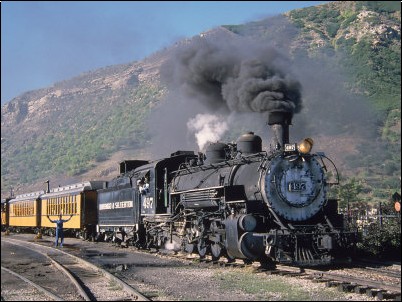 Slide 39
Limitations, Issues
Requires an XML Schema
Starting with JSON is more difficult then XML
Recursive Structures not handled well
No way to target different rules for different levels
Namespaces
Limited support for managing namespaces
Lossy vs. Lossless vs. Bidirectional 
Tools do not tell you what the result will be
Efficiency
can produce huge XSLT files
Mixed Content
Works but not elegantly handled
Schema Aware XSLT
Slide 40
An experiment ...
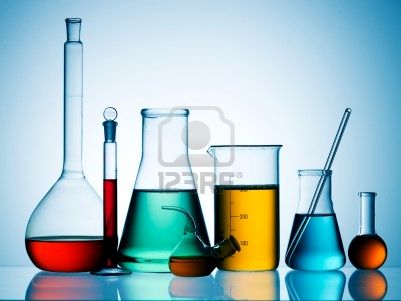 Schema information can be valuable in guiding transformations
Annotations are a workable notation
JSON/XML transformation is hard !
Nothing will make everyone happy or solve every use case
A mixture of languages can work well
Java  		+
XQuery		+
XSLT		+
Scripting
Software is still fun !
Slide 41
A long track ahead ...
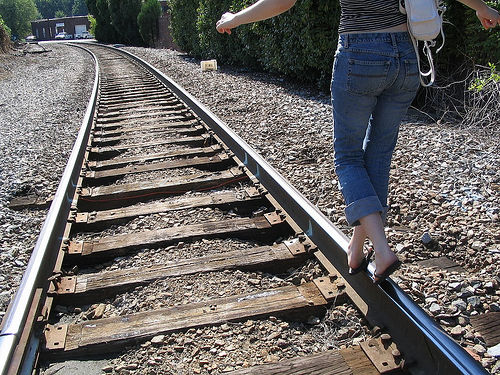 Thank you !
David A. Lee
dlee@epocrates.com
For download visit:       http://www.xmlsh.org
Open Source.   BSD License.
Slide 42